A jövő technológiái
Kőnig Tiborfőmérnök, Microsoft Magyarországblogs.msdn.com/tibork-on-ms
Pillantás a jövőbe
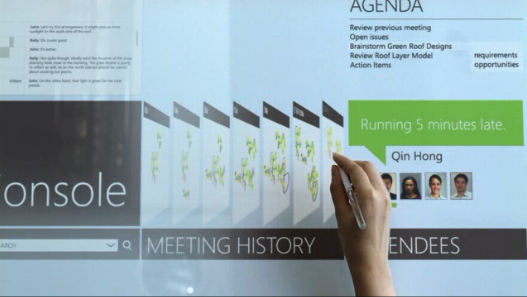 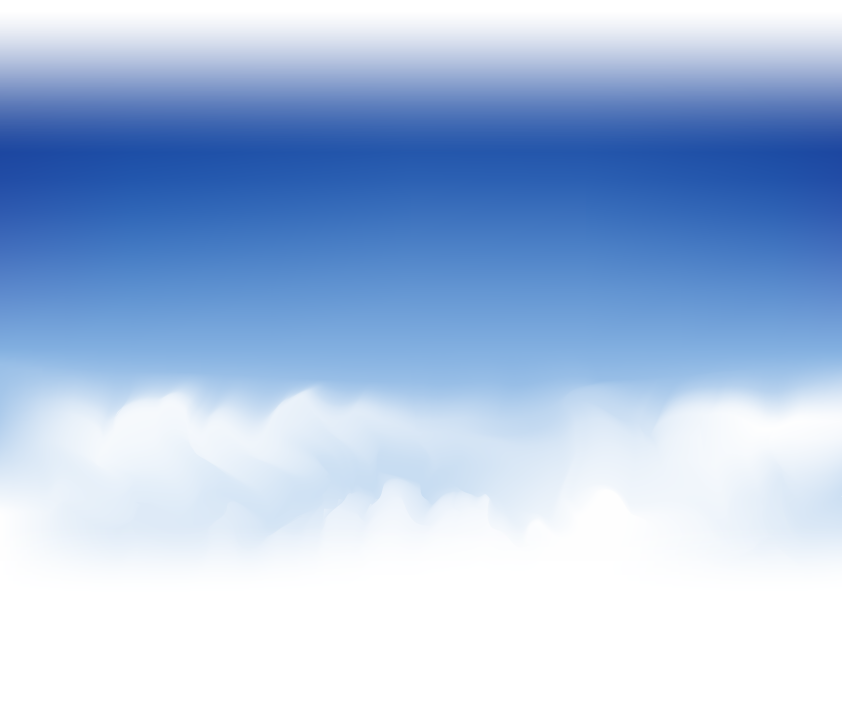 Cloud Computingavagy mindig/mindenhol jelenlévő informatika a „felhőben”
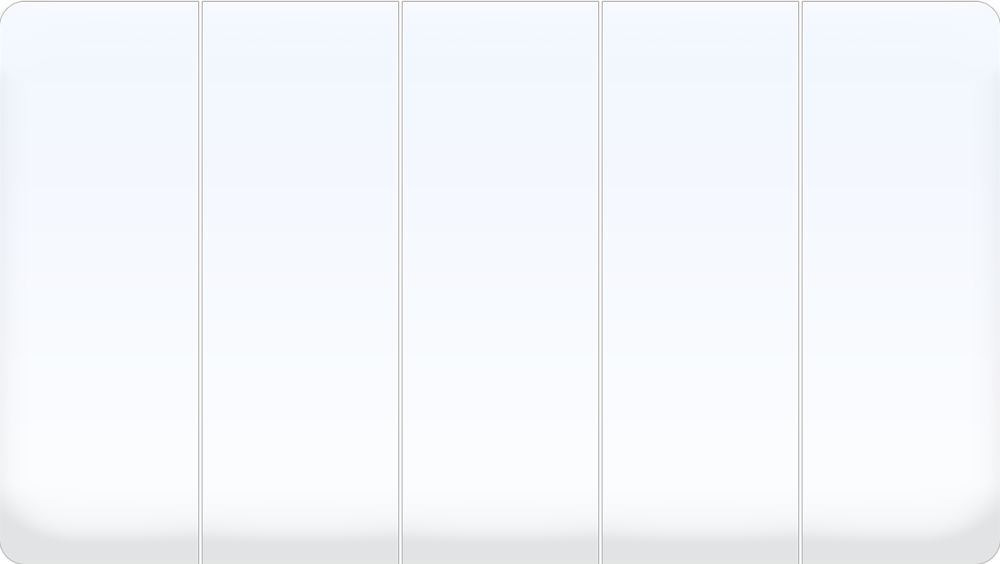 virtuális gép
virtuális gép
virtuális gép
A
A
A
A
A
A
A
A
A
Web
DB
Web
DB
Web
DB
OS
OS
OS
a „felhő”-szolgáltató adatközpontja
számítógép
számítógép
számítógép
vállalati adatközpont
számítógép
virtuális gép
A
A
A
A
A
A
Web
DB
Web
DB
a vállalat felügyeli
OS
OS
a „felhő”-szolgáltató felügyeli
IaaS (Infrastructure-as-a-Service)
PaaS (Platform-as-a-Service)
SaaS (Software-as-a-Service)
számítógép
hagyományos
virtualizált
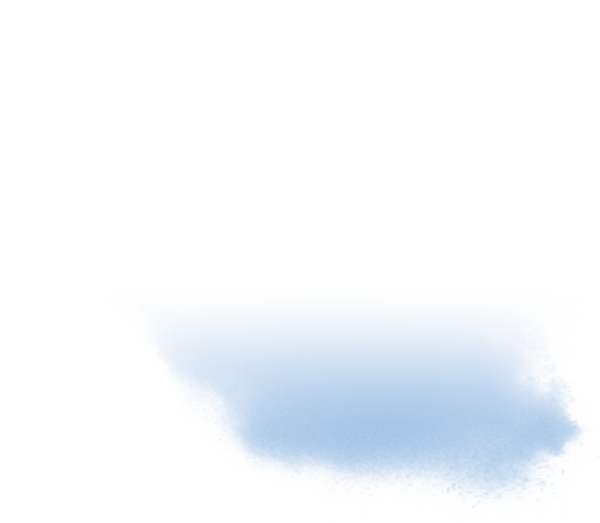 SaaS vagy S+S?avagy a magyar lónak felhőnek nincs háta, csak két oldala
A „szoftver mint szolgáltatás” (SaaS) modell kérdőjelei:
„Szoftver? Milyen szoftver? Nem elég a böngésző?”
érzékeny adatok
gazdag ügyfél-alkalmazások
helyi/offline adattárolás
virtuális gép
alkalmazás
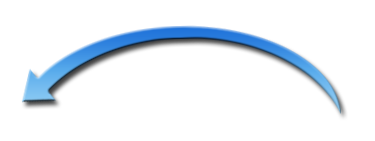 számítógép
böngésző
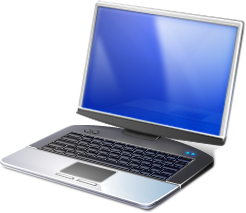 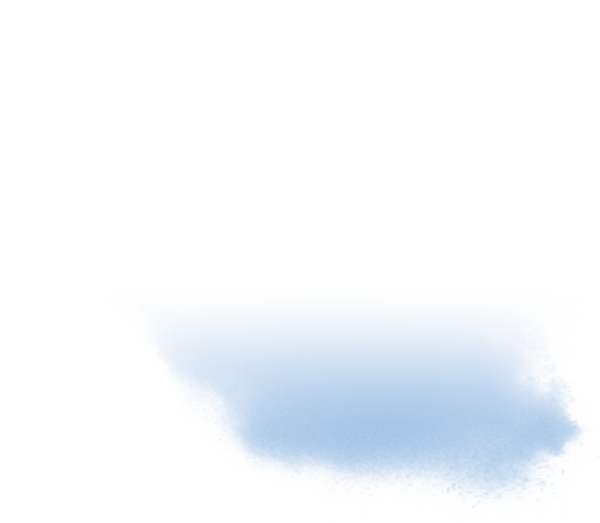 SaaS vagy S+S?avagy a magyar lónak felhőnek nincs háta, csak két oldala
A „szoftver plusz szolgáltatás” (S+S) modell sem gyógyír mindenre:
egységes fejlesztés az ügyfélgépre, a vállalati kiszolgálóra és a felhőre
a vegyes környezet felügyelete
virtuális gép
alkalmazás
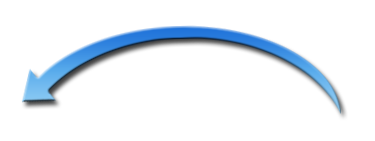 számítógép
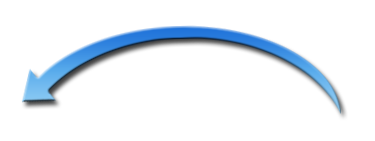 virtuális gép
alkalmazás
böngésző
számítógép
alkalmazás
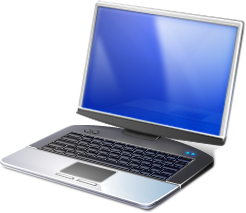 Három (sőt, több) képernyőavagy a jövő hardverei, plusz jól ismert eszközök új szerepben
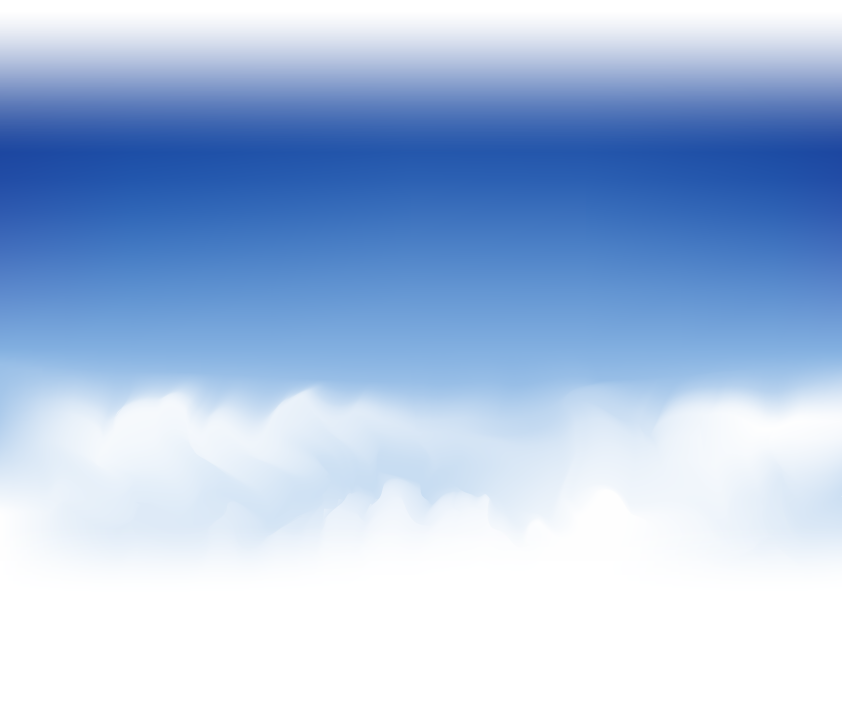 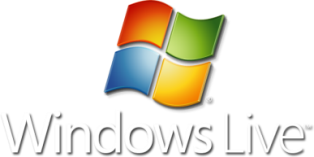 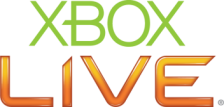 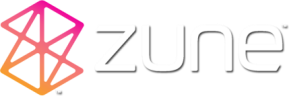 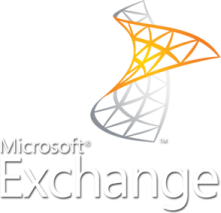 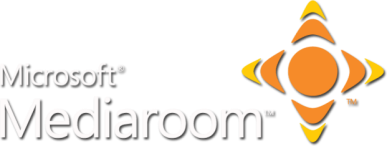 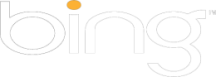 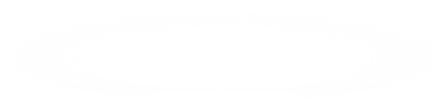 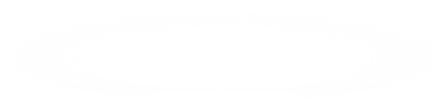 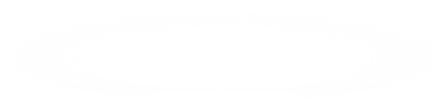 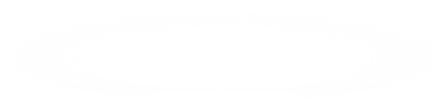 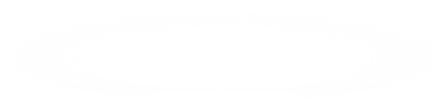 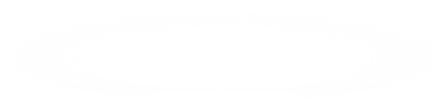 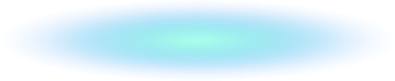 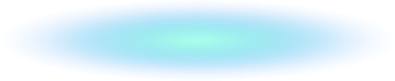 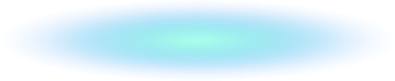 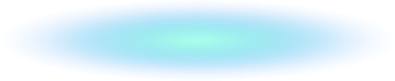 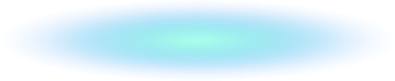 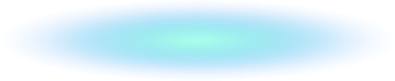 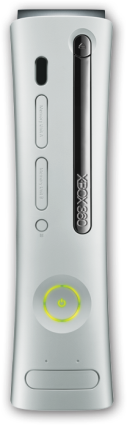 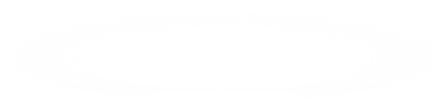 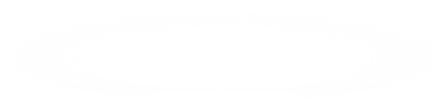 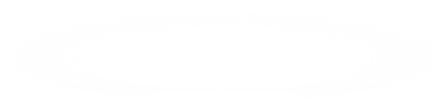 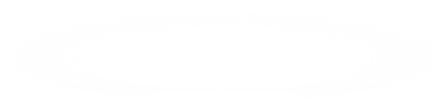 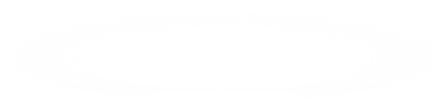 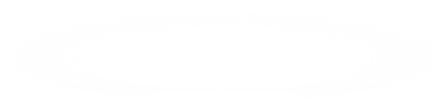 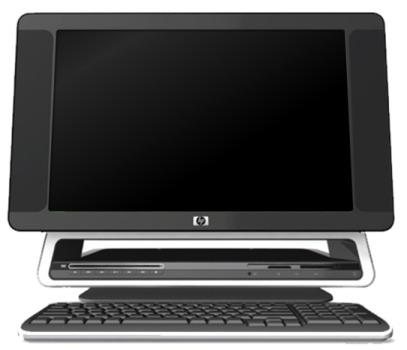 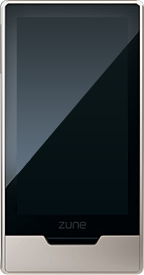 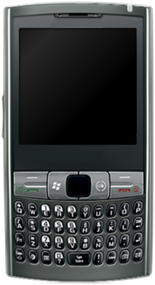 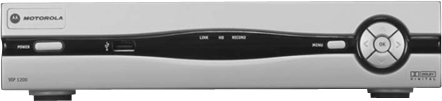 Három (sőt, több) képernyőavagy a jövő hardverei, plusz jól ismert eszközök új szerepben
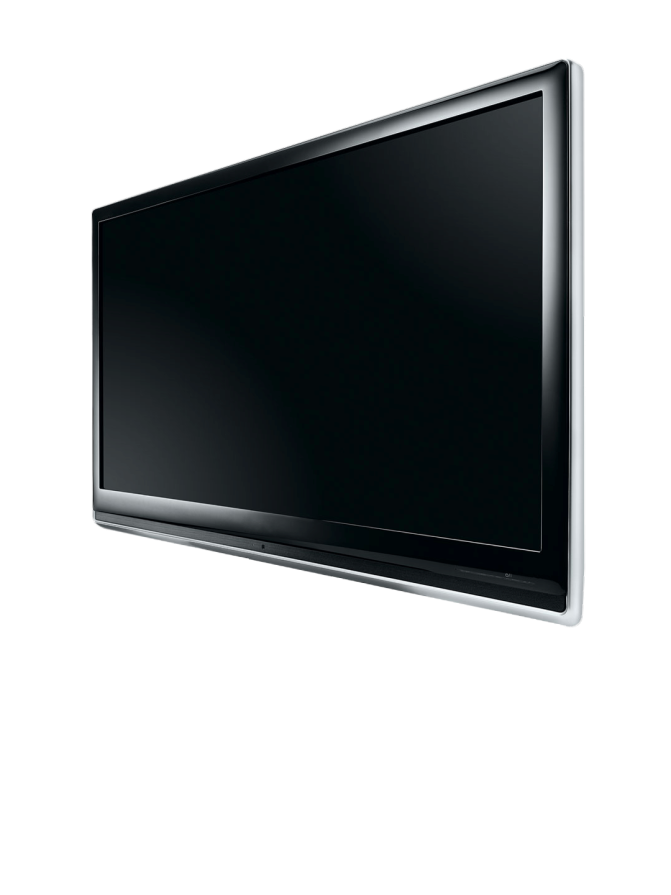 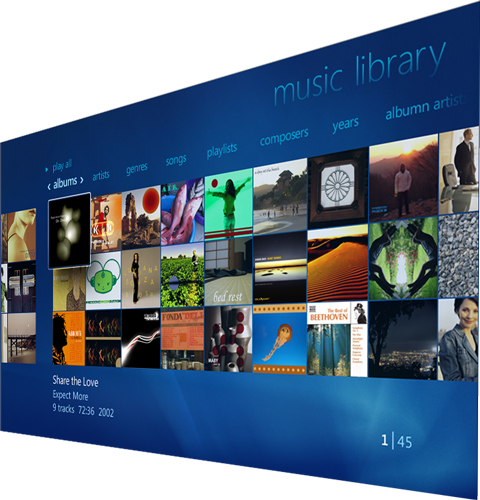 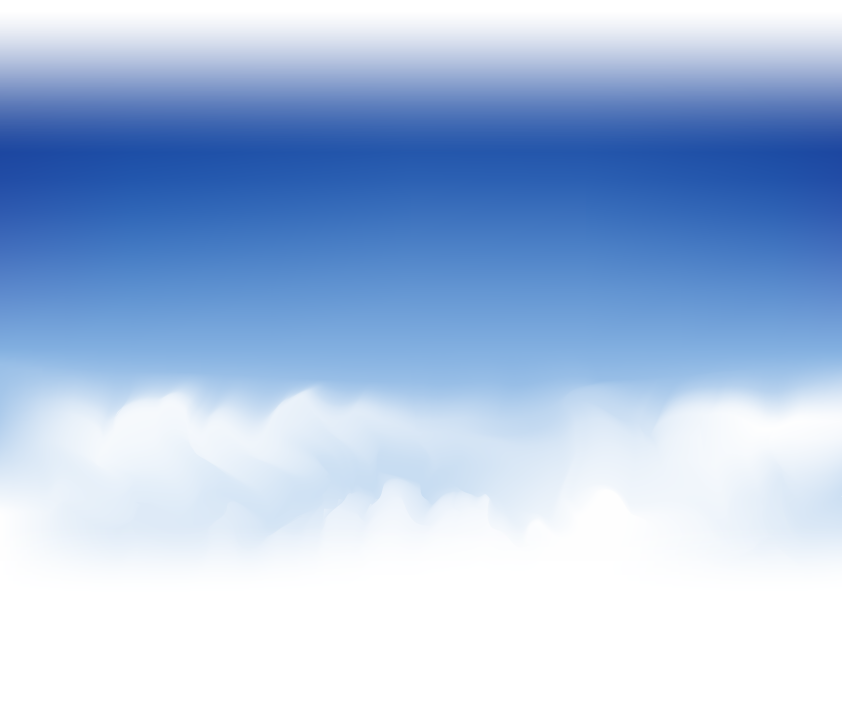 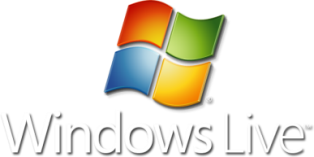 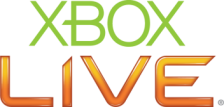 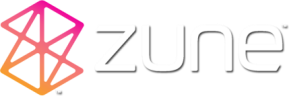 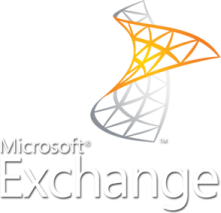 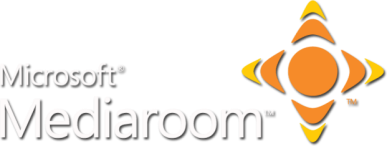 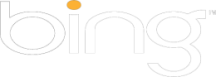 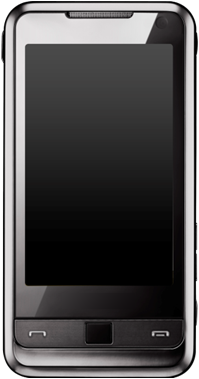 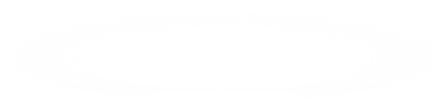 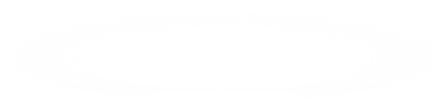 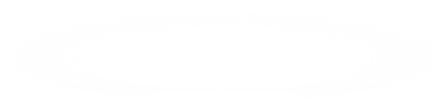 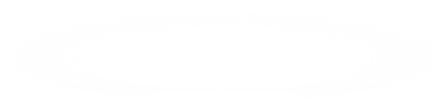 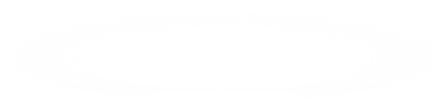 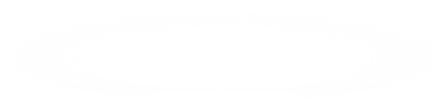 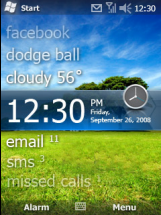 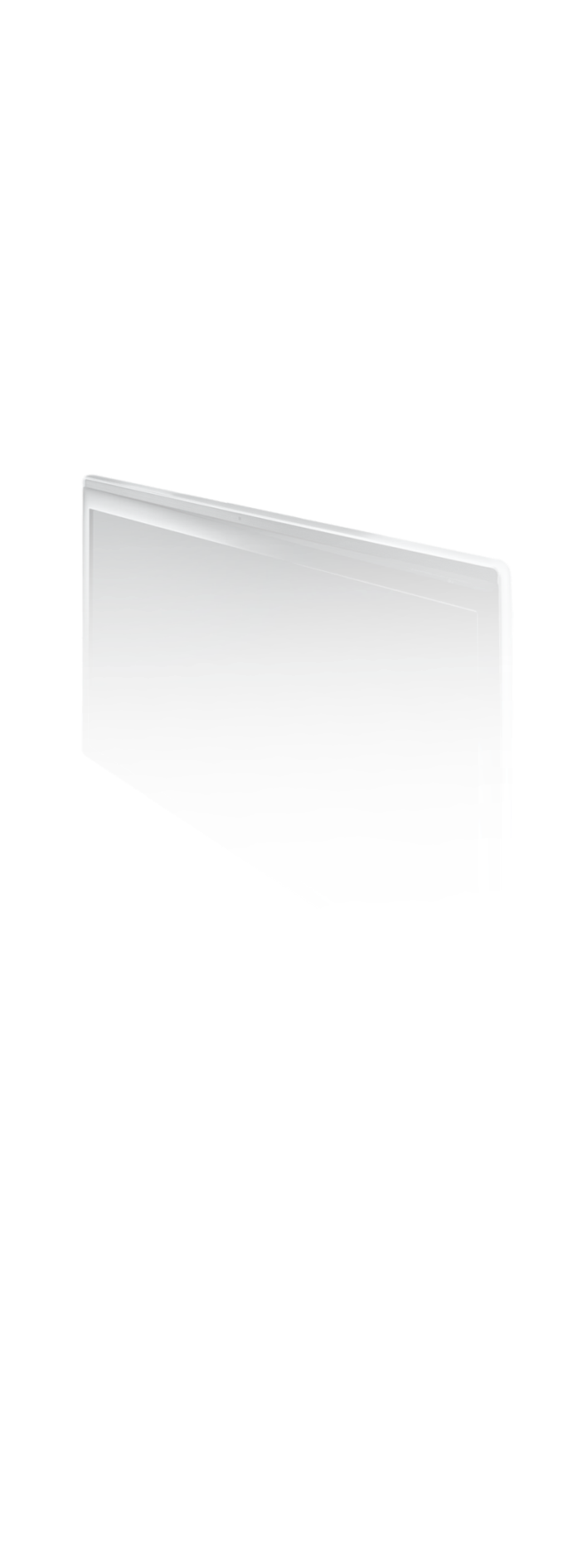 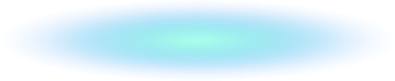 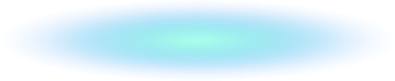 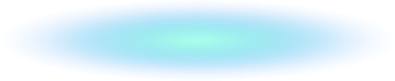 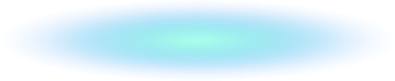 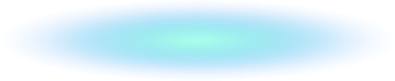 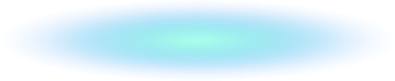 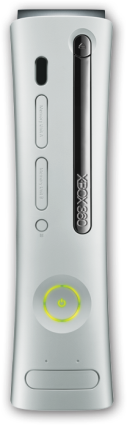 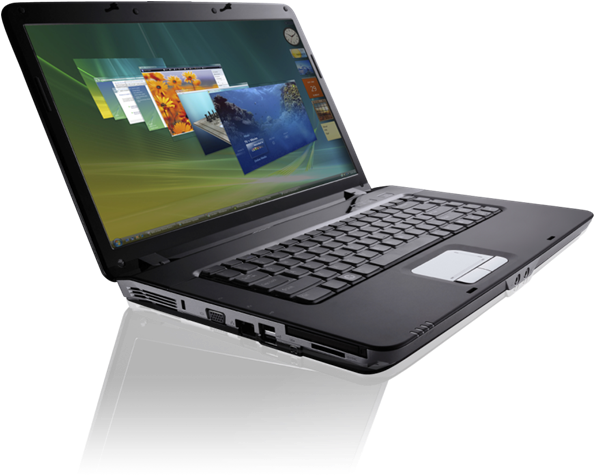 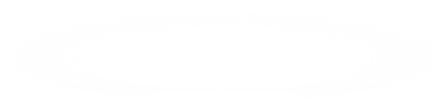 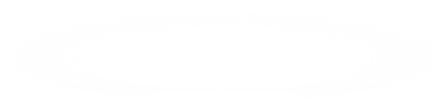 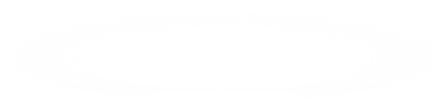 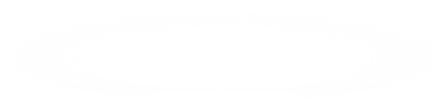 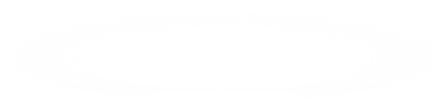 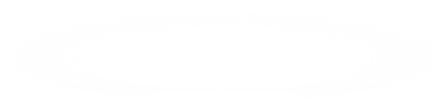 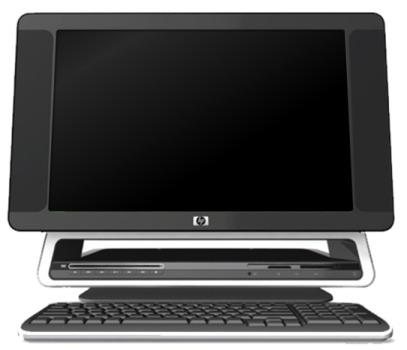 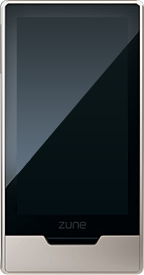 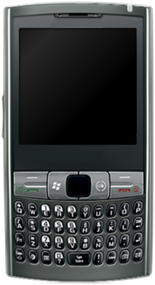 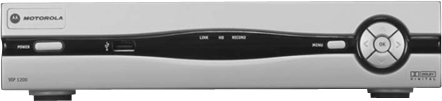 Három (sőt, több) képernyőavagy a jövő hardverei, plusz jól ismert eszközök új szerepben
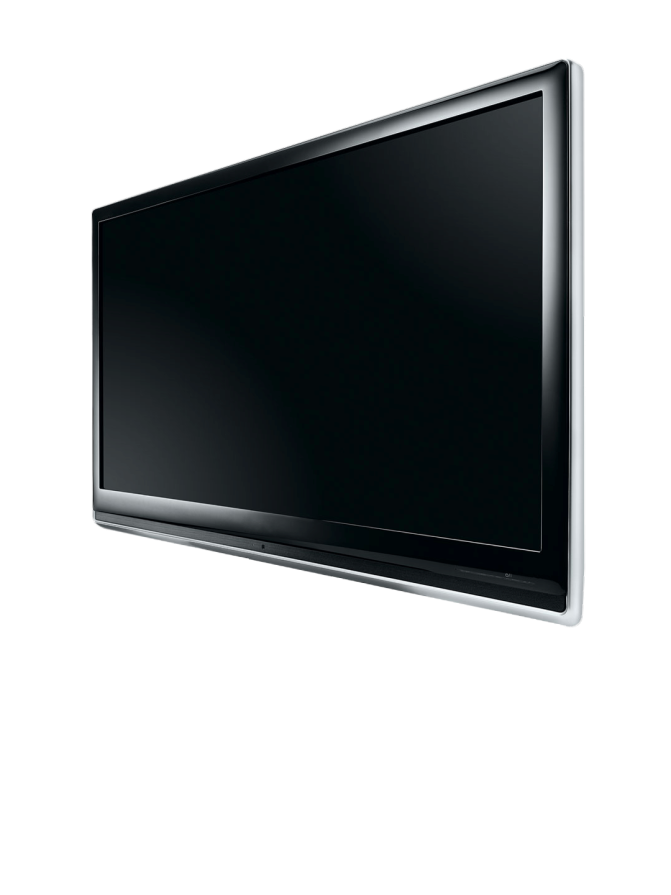 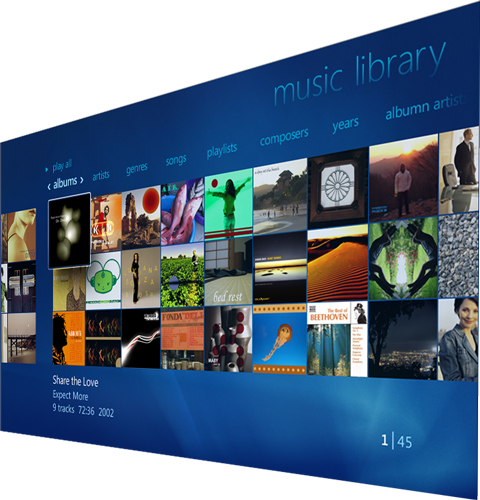 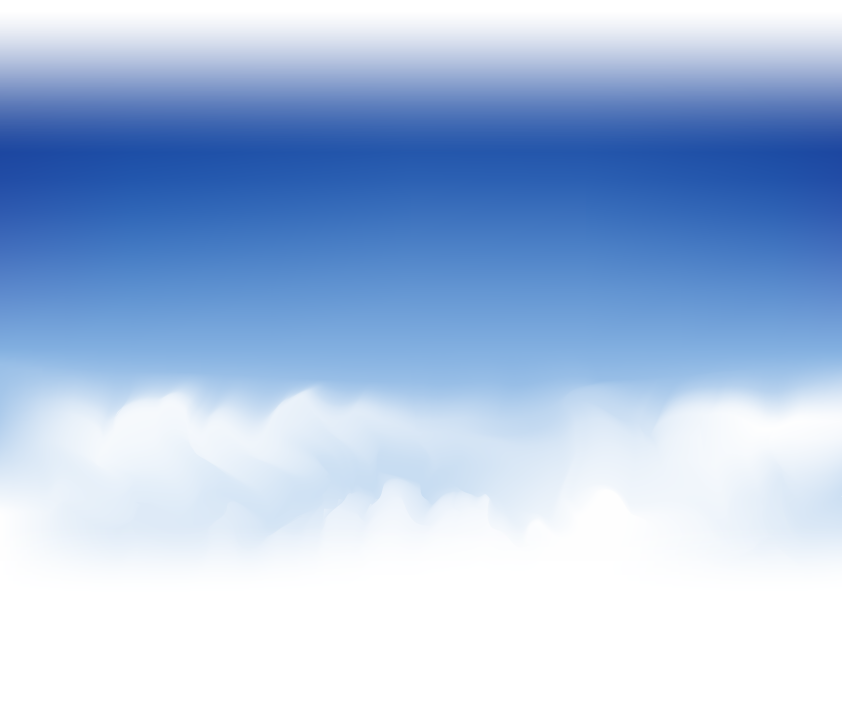 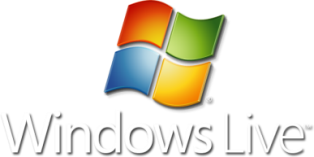 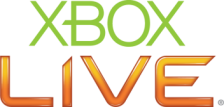 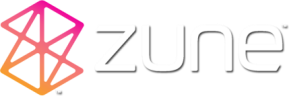 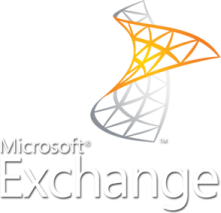 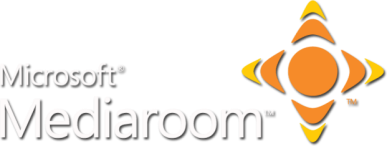 FELHŐ
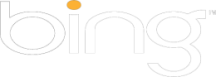 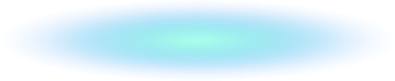 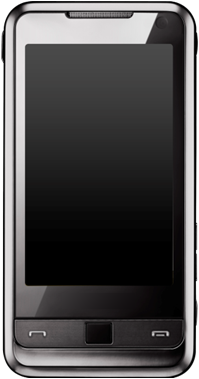 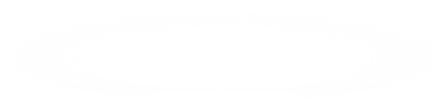 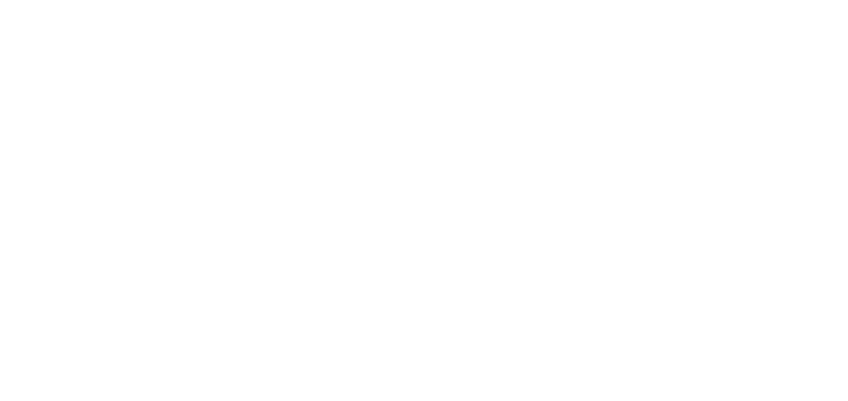 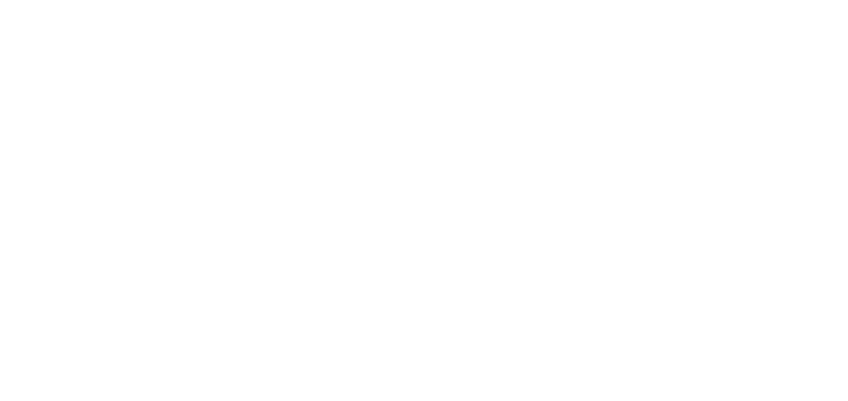 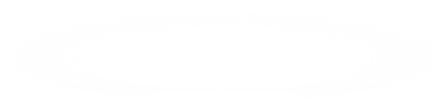 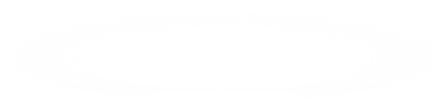 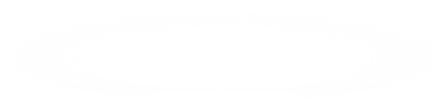 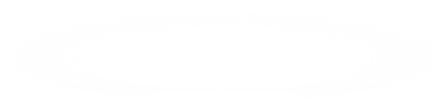 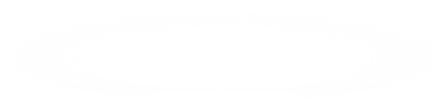 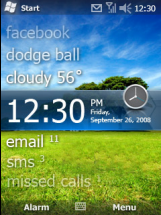 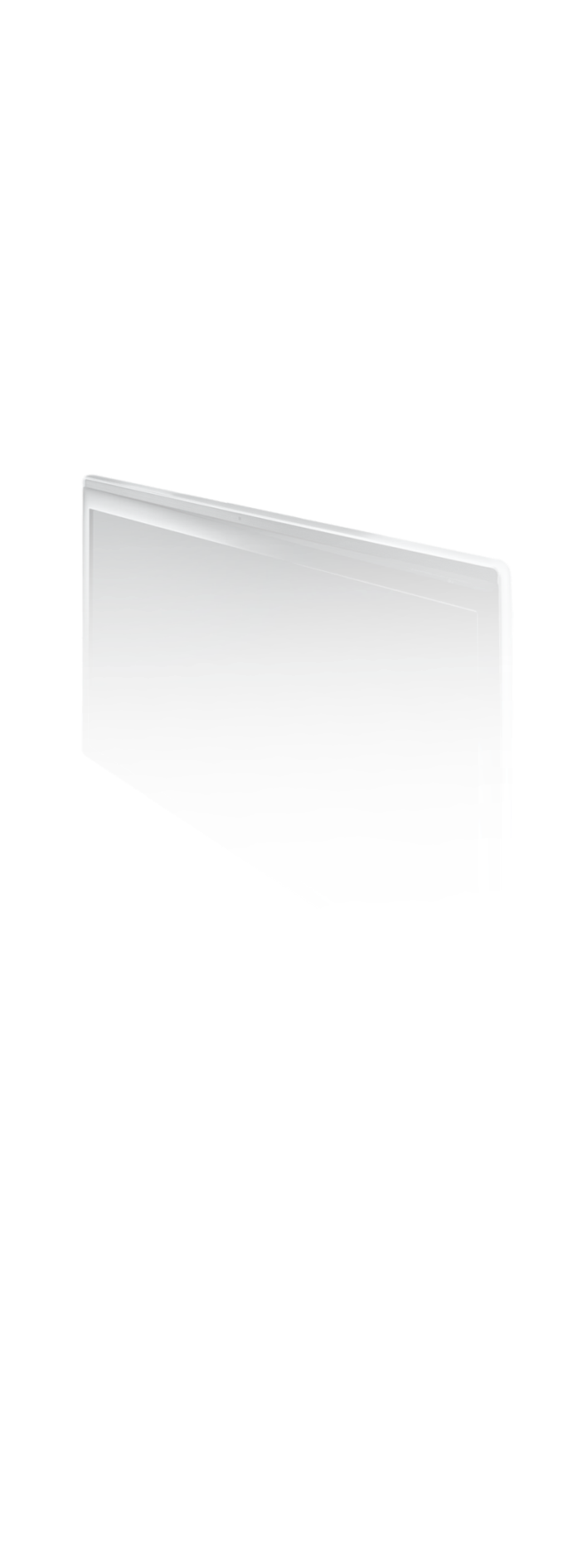 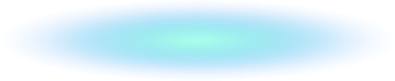 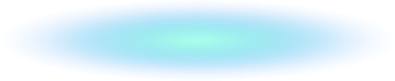 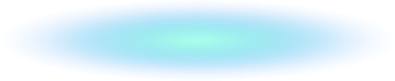 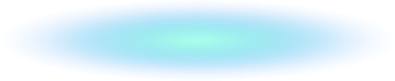 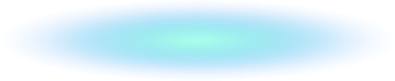 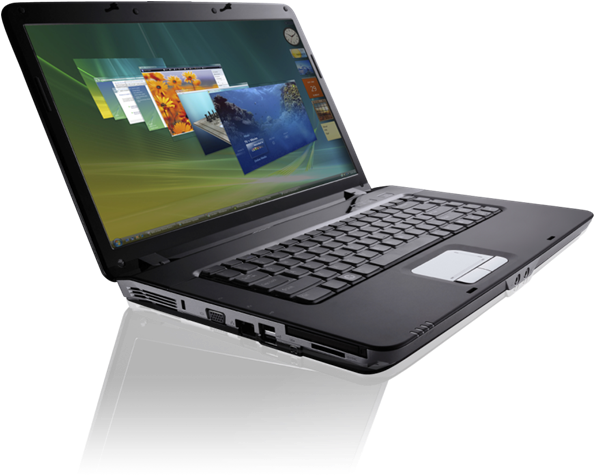 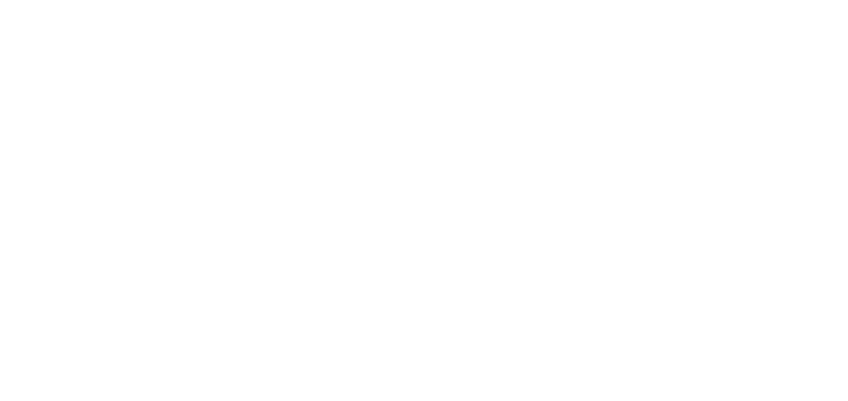 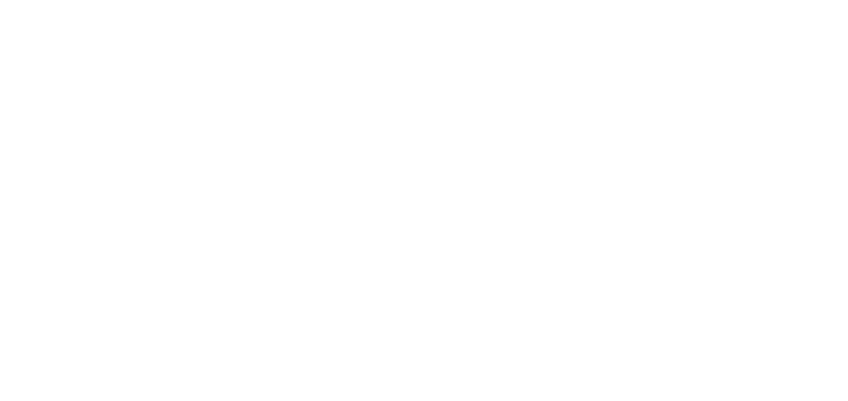 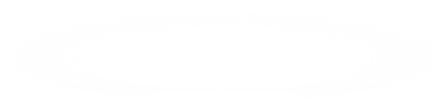 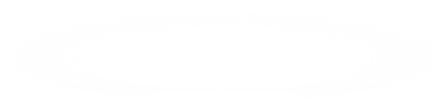 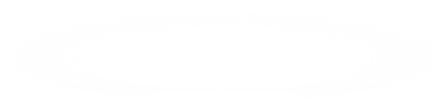 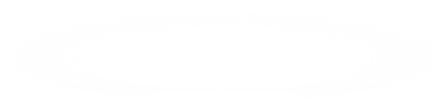 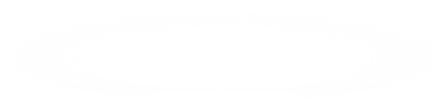 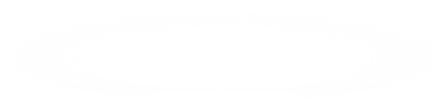 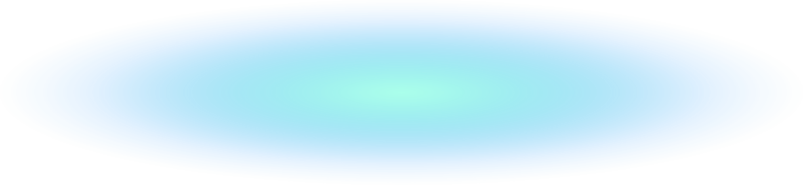 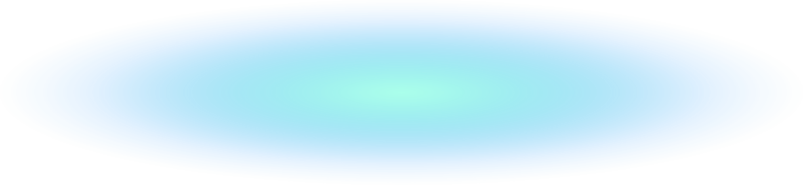 Életre kel a vázlatavagy intelligens és interaktív alkalmazások fejlesztése
Életre kel a vázlatavagy intelligens és interaktív alkalmazások fejlesztése
üzleti elemző
tervező
fejlesztő
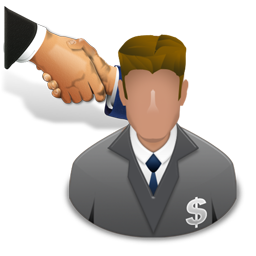 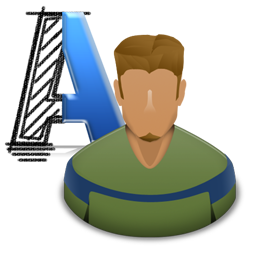 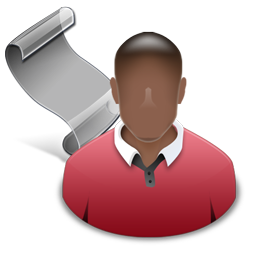 Tíz kicsi néger kék URLavagy a szövegkörnyezet és a szándék felismerése
Amiről szó volt
Hasznos információk
Productivity Future Vision videó: http://www.officelabs.com/projects/productivityfuturevision/Pages/default.aspx
S+S videó (ideiglenes hely): https://cid-8f3c0073289c62ae.skydrive.live.com/self.aspx/Public/WhatIsSPlusSHU768x576.wmv
Windows Azure: http://www.azure.com
XNA Creators Club: http://creators.xna.com
Expression: http://www.microsoft.com/expression
Bing: http://www.bing.com
Kérdések (és válaszok)
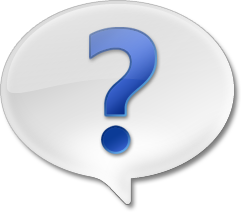 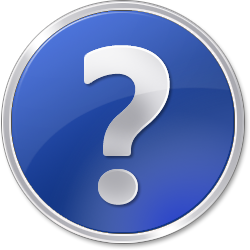 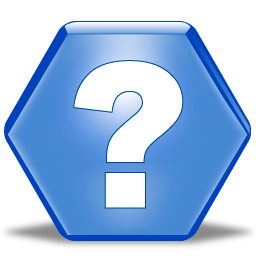 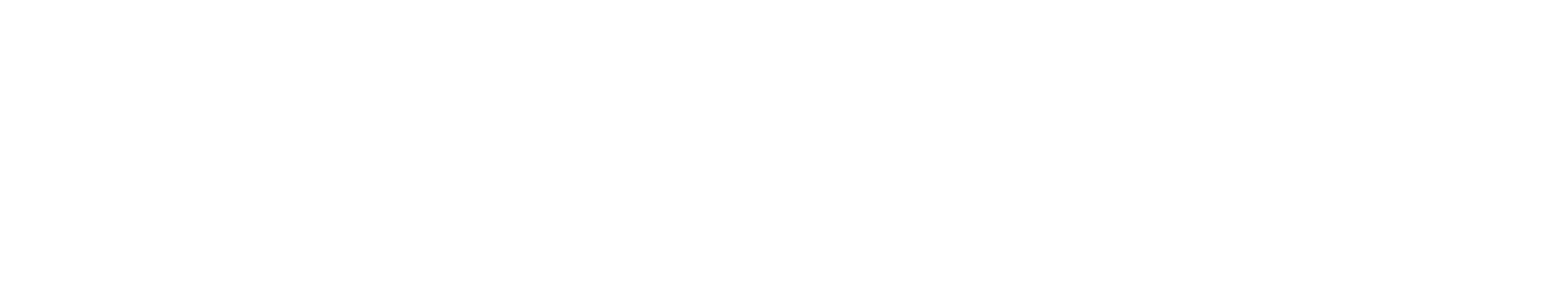